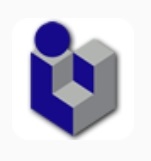 iPromptU
Introductory Tutorial
Duyen B. Vo, Ph.D. and Bradford C. Richards, Ph.D., ABPP
Cognitive Behavioral Institute of Albuquerque, NM, USA
Email: br@cogtherapy.com
History
In 2012, it became clear that mobile devices were here to stay, and that they were theoretically capable of delivering individually customized therapy homework
At the Cognitive Behavioral Institute of Albuquerque, we set out to create the first App capable of doing this, on both Apple and Android
In early 2013, we had a working prototype of iPromptU
In May 2013 I showed Prof. Adrian Wells the prototype while at the 2nd International Conference of Metacognitive Therapy in Manchester
In 2016 we added the ability to display multiple questions on a single form, enabling the replication of virtually any pencil and paper worksheet
In January 2019, we first implemented “import/export” functionality for settings, enabling large-scale dissemination of research protocols
Preliminaries: Terms of Use, with consent to use email
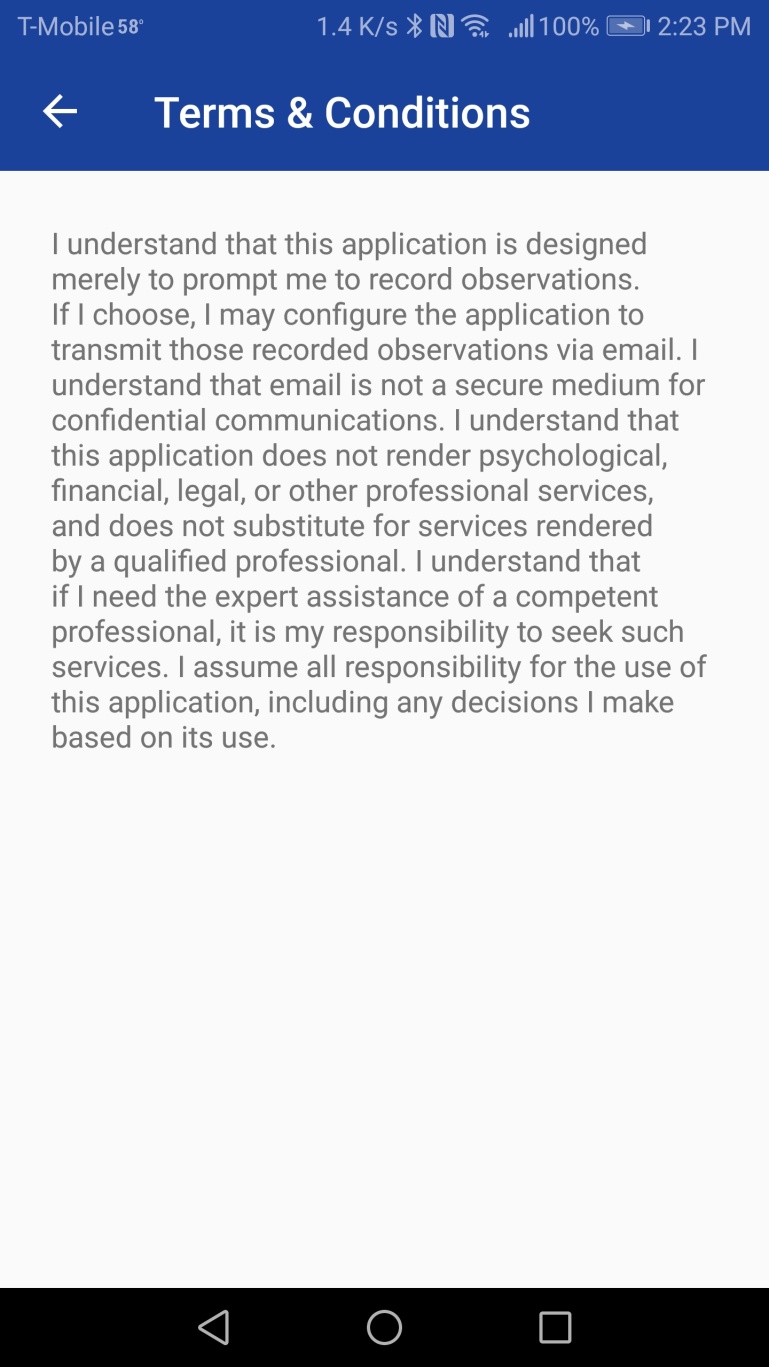 App Settings
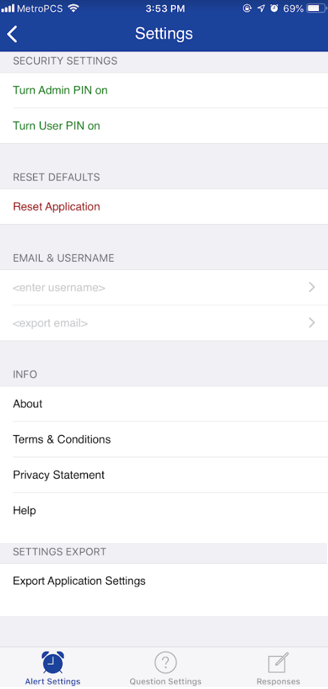 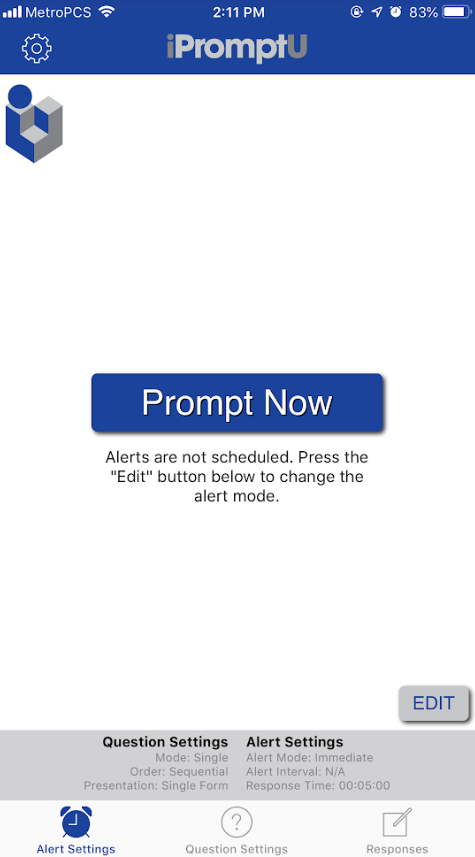 Please enter a username now
Please enter your email address now
Home Screen: Apple iOS and Android, “Immediate” mode
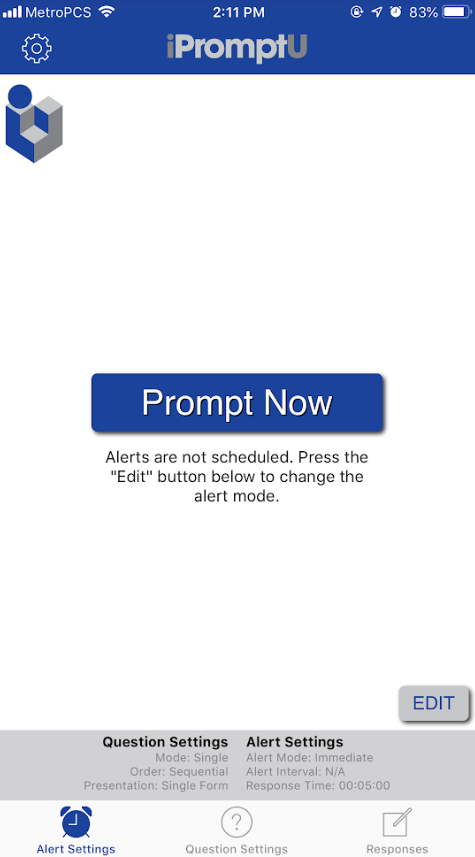 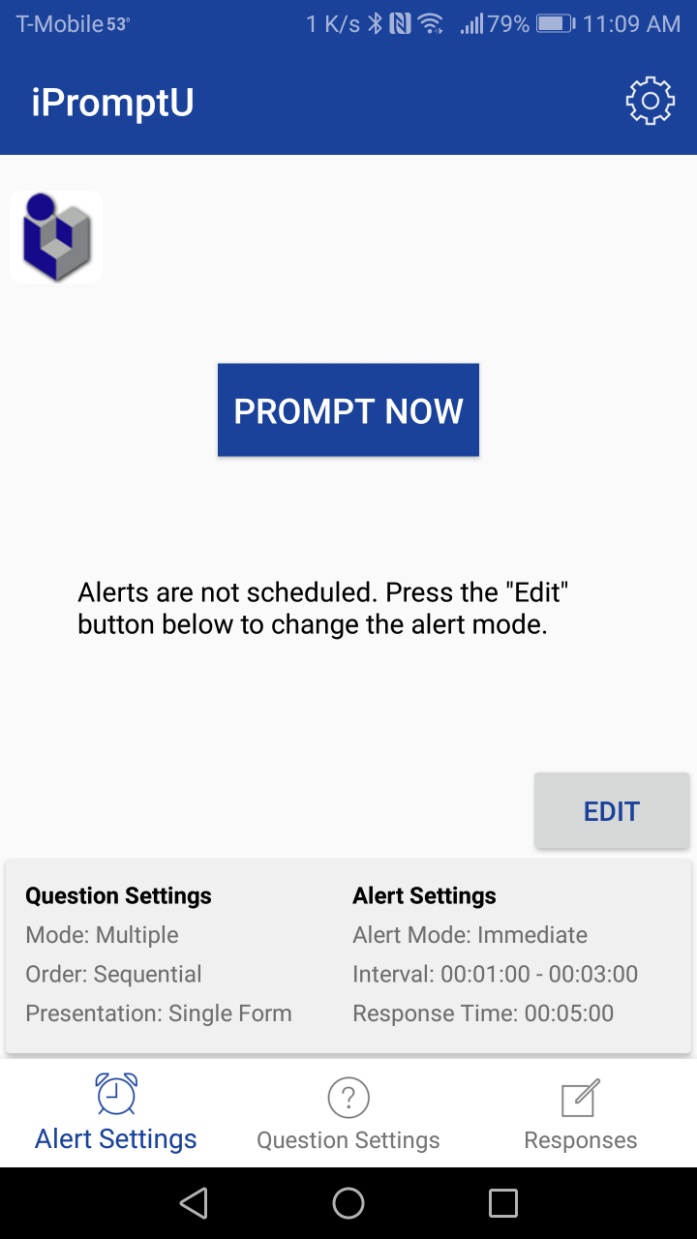 Home Screen: Customizing Options
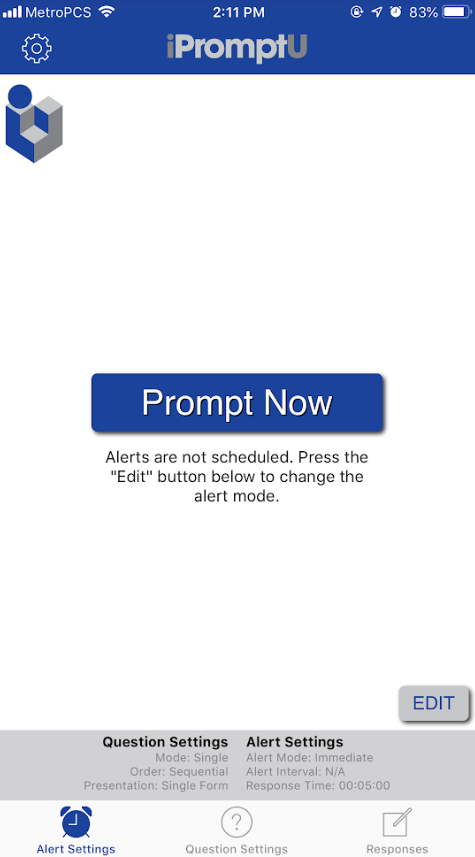 Most commonly used functions:
Adding and editing your own questions
Changing “Question Settings”: Click “Question Settings”
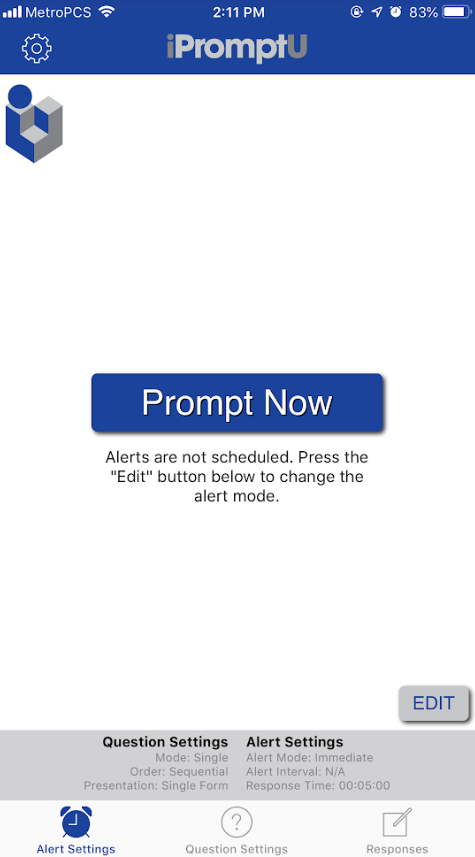 Editing Questions in Apple iOS
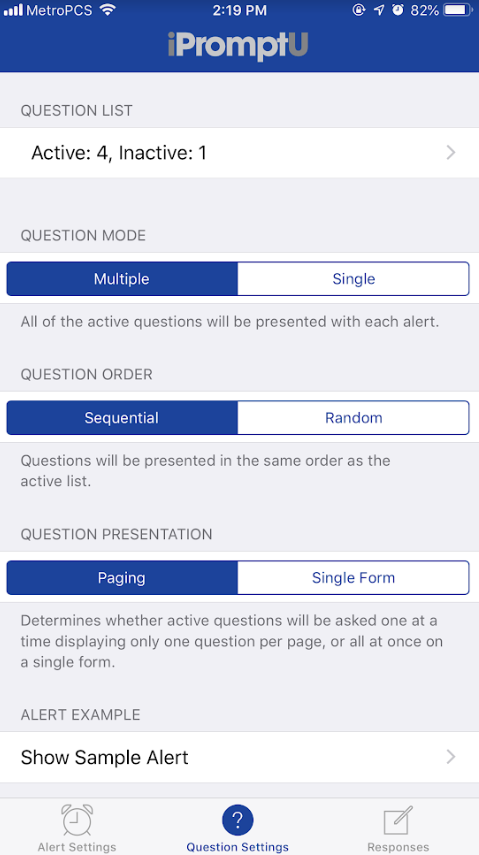 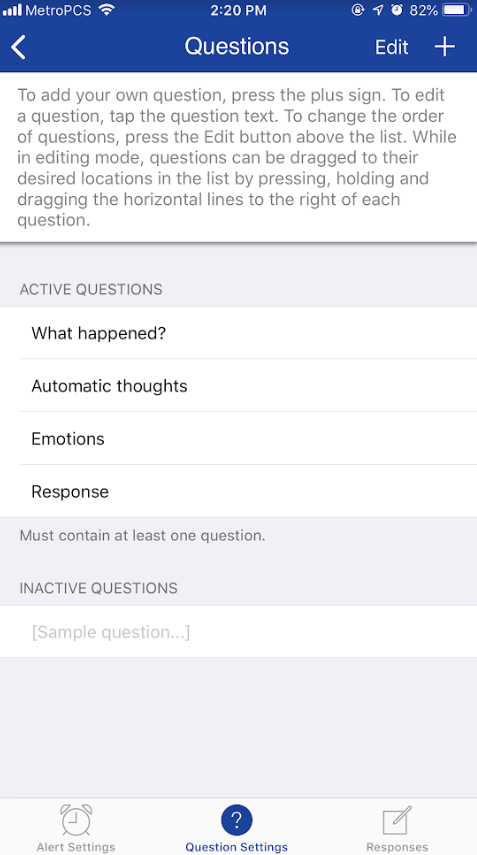 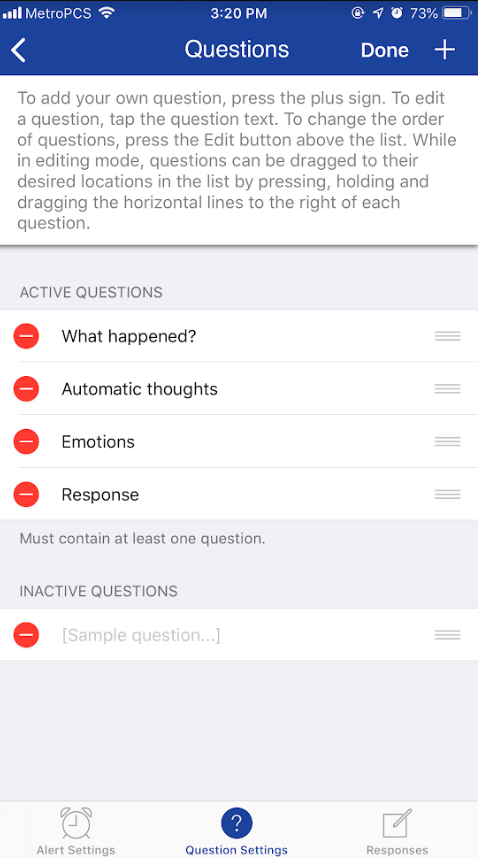 To delete
To change order of questions
Adding new Questions in Apple iOS
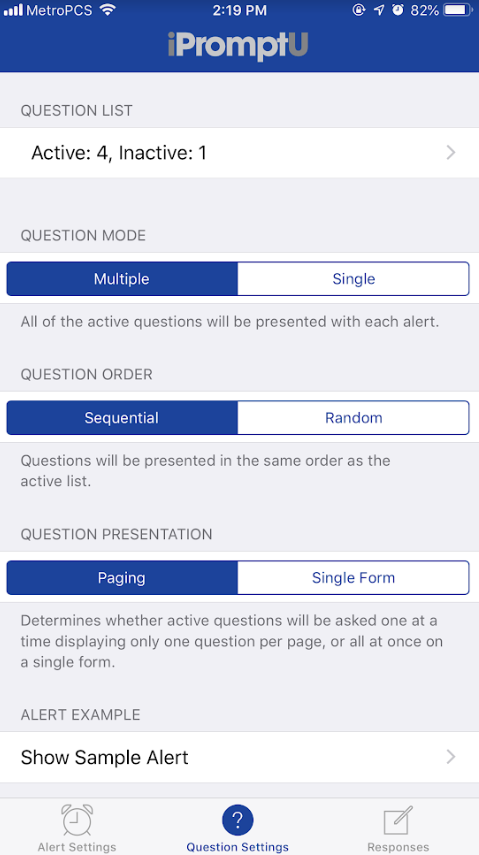 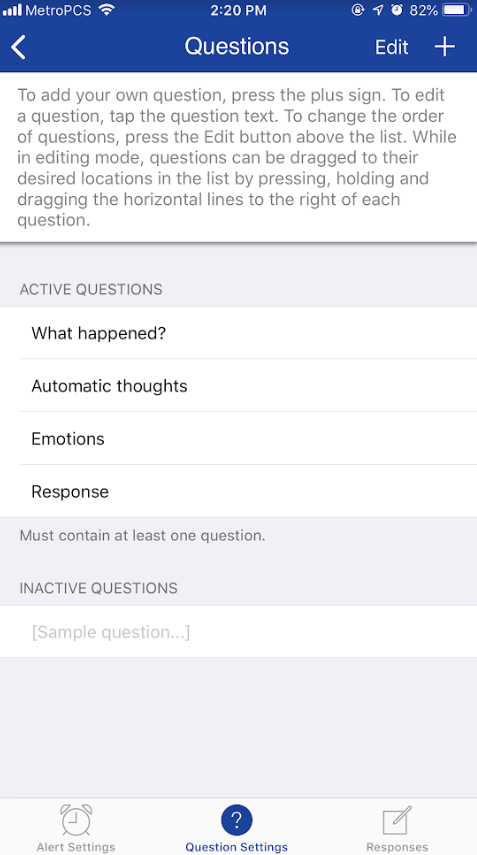 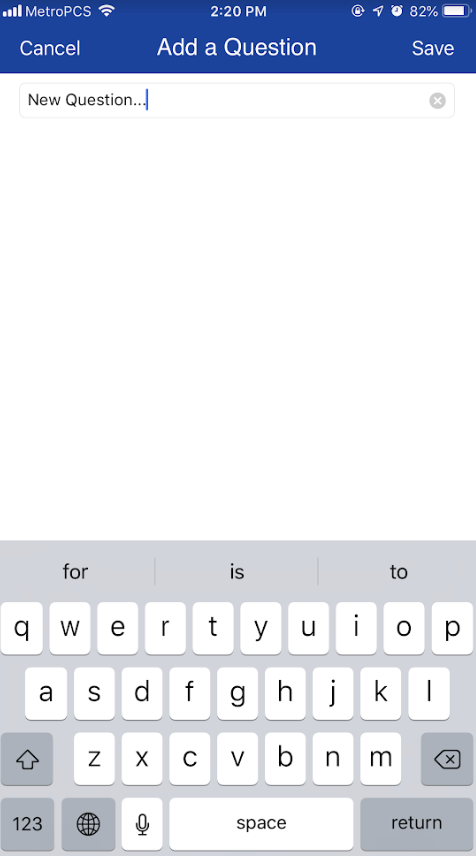 Editing Questions in Android
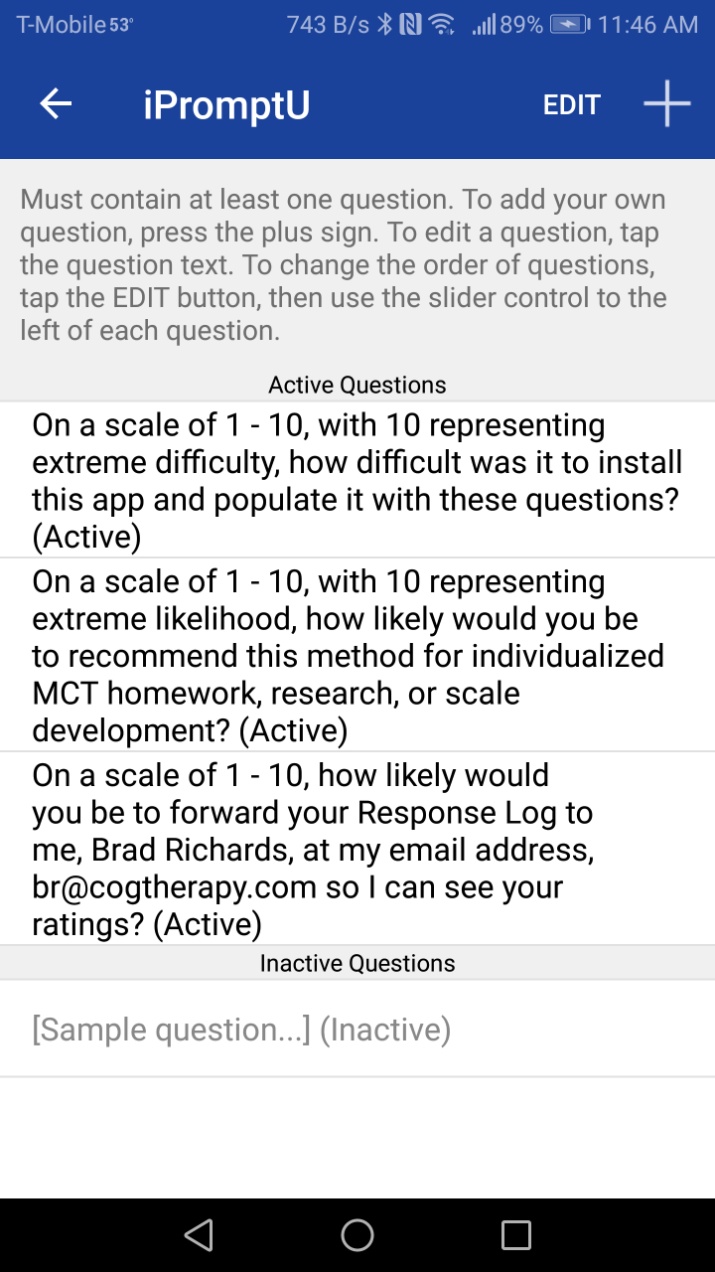 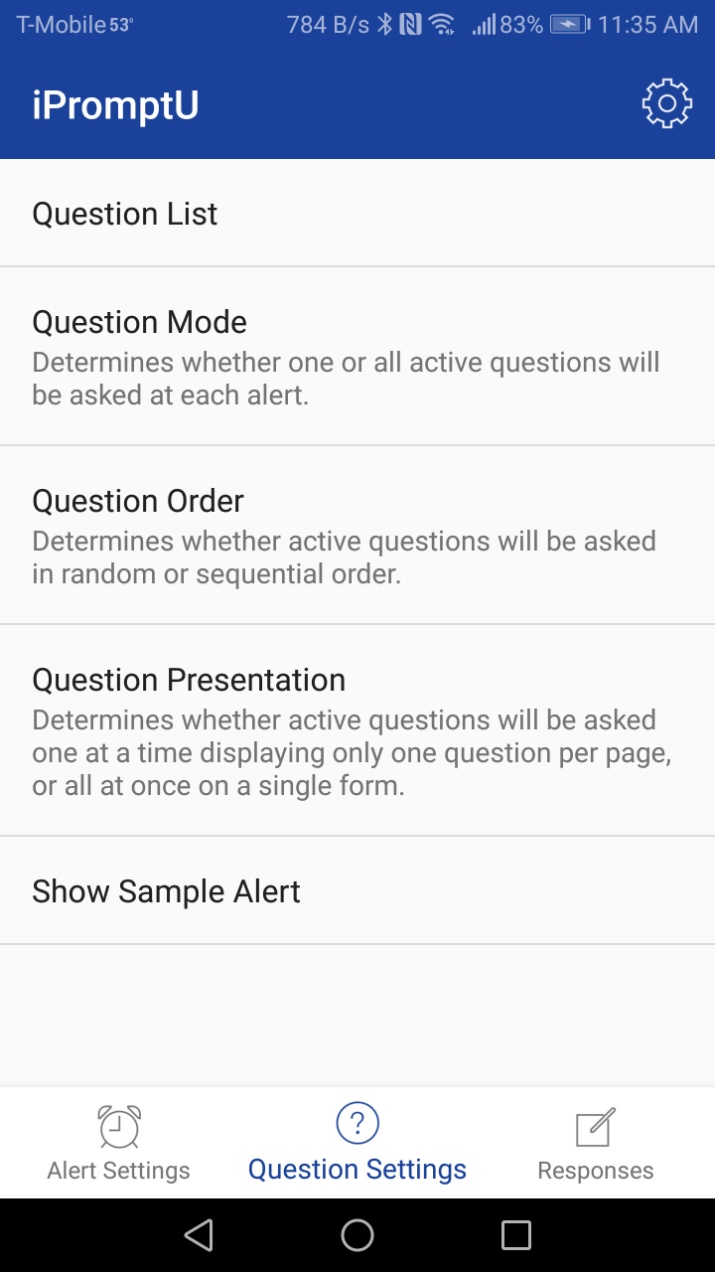 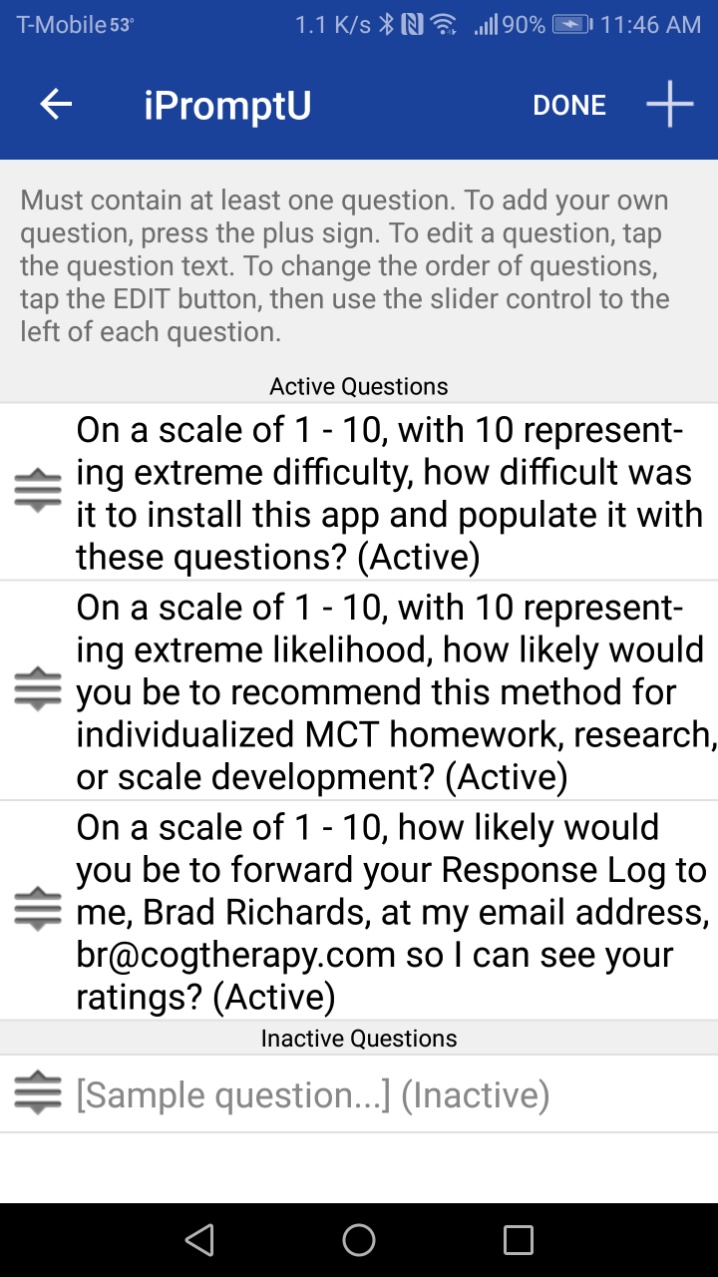 Press, hold, and drag sliders to re-order questions
Tap any question to edit it or delete it
Adding new Questions on Android
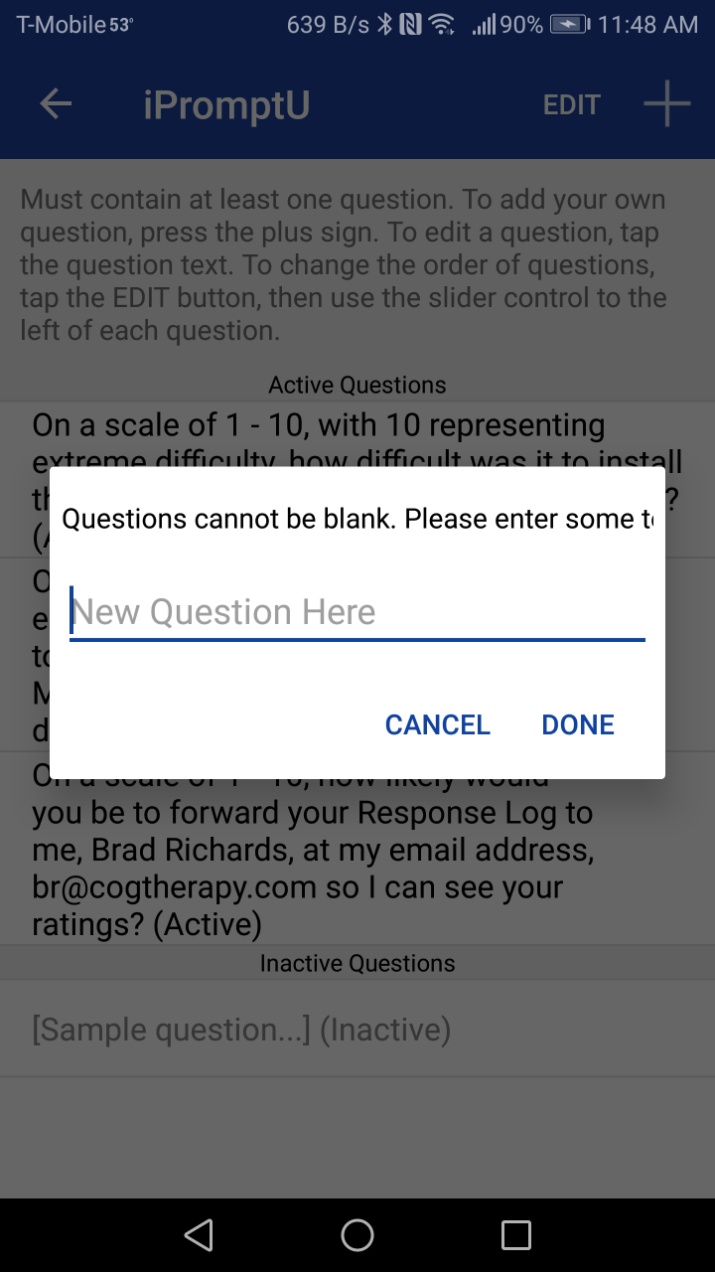 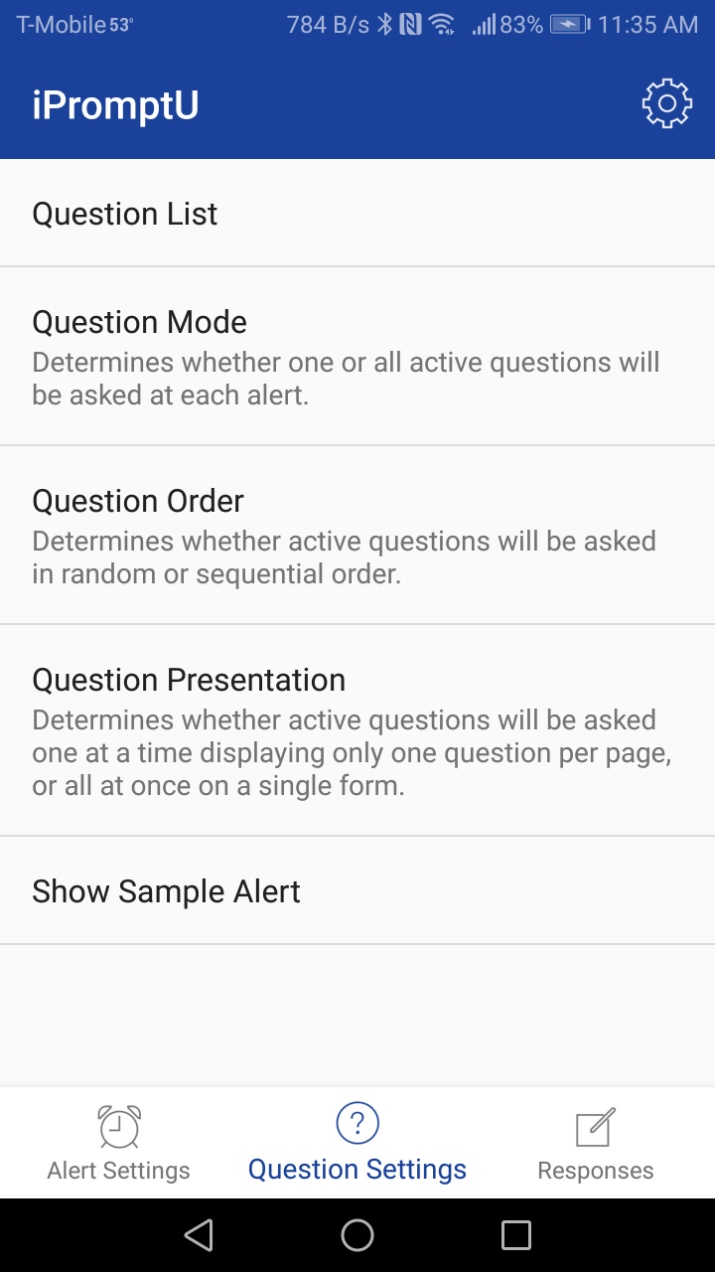 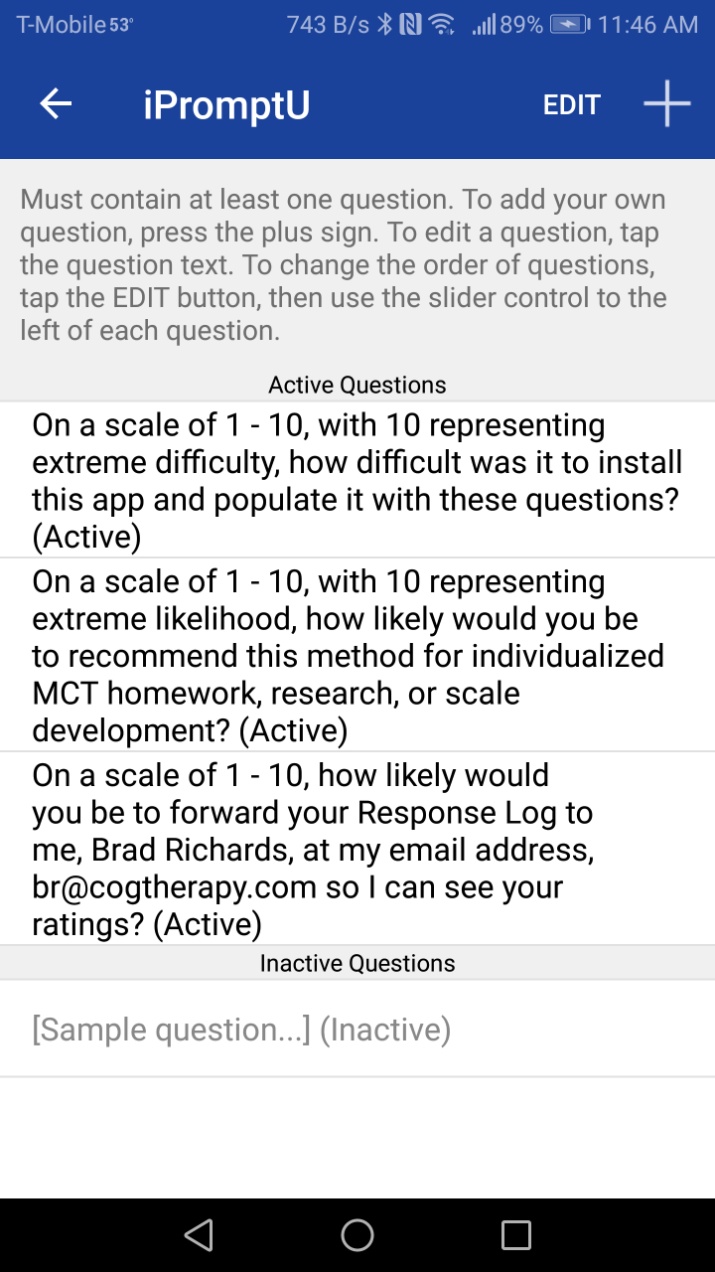 Other changes to “Question Settings”
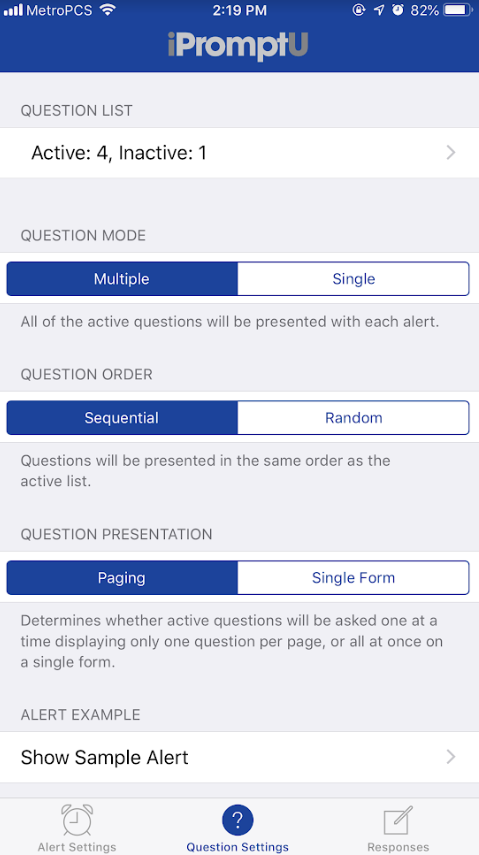 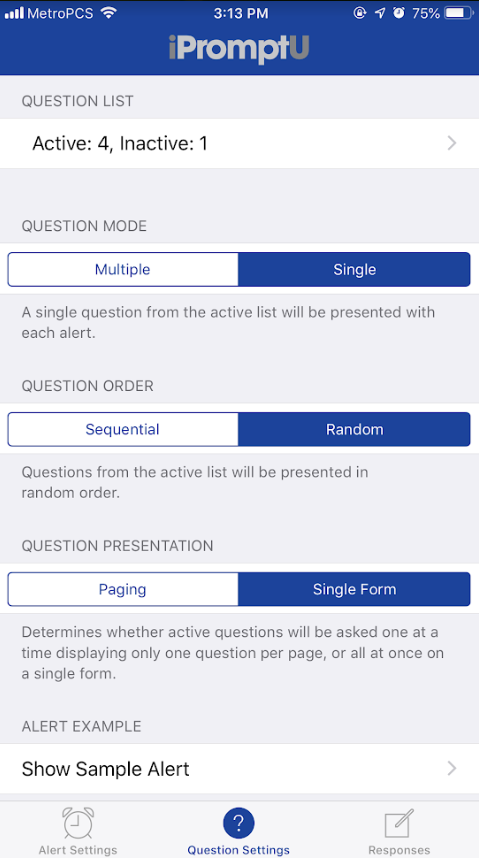 Changing “Question Settings”
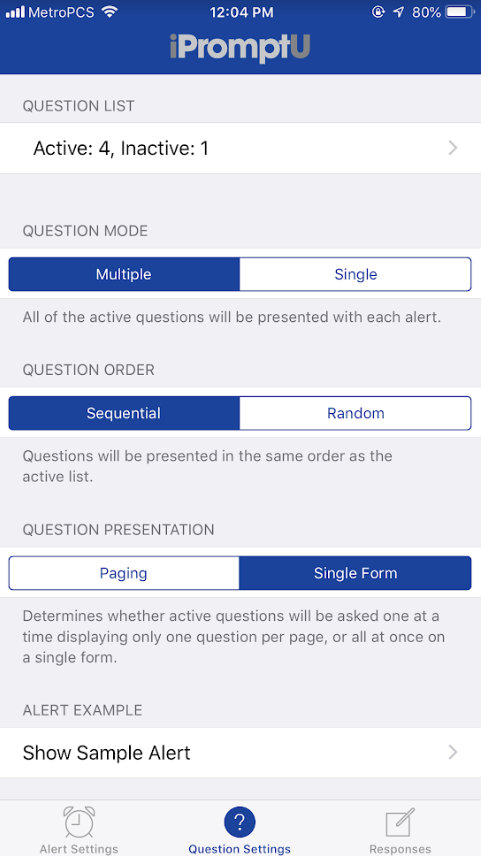 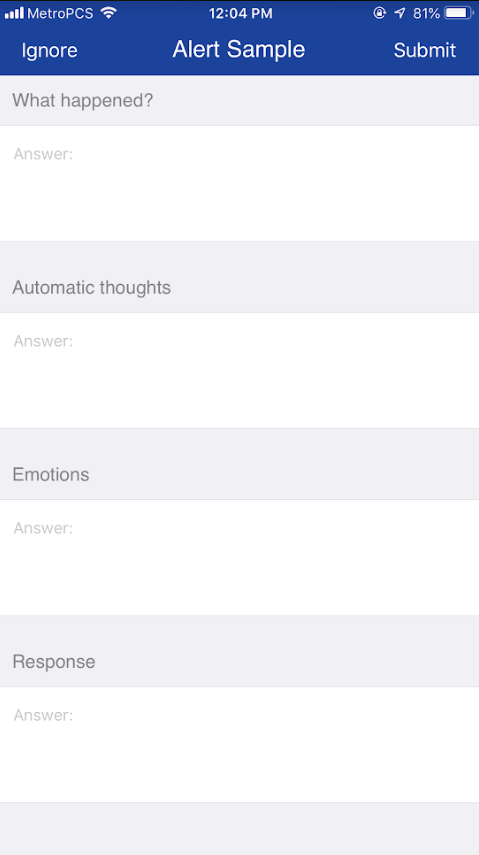 More advanced functions:
Changing Alert Settings
(Suggestion: don’t do it unless you know you really need to)
Changing “Alert Settings”: Click “Edit”
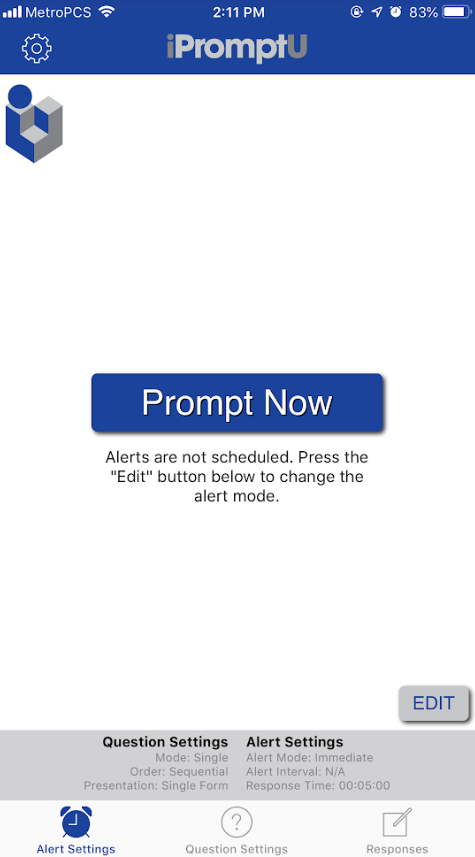 Changing “Alert Settings” Apple
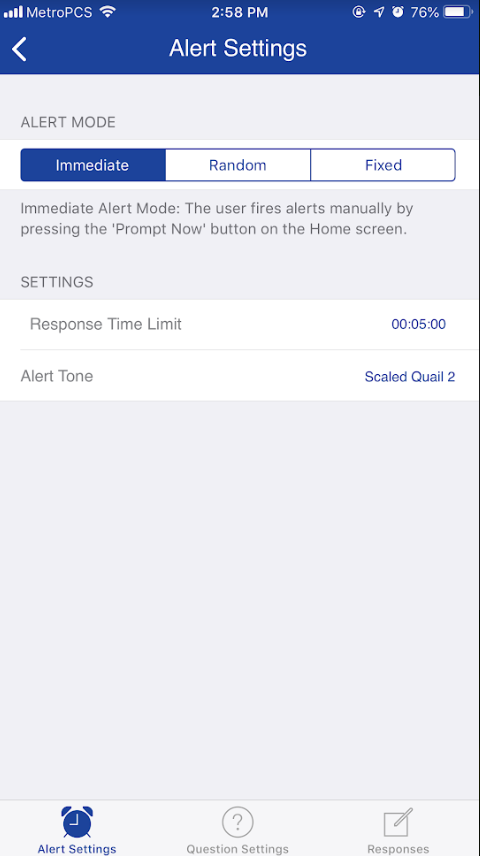 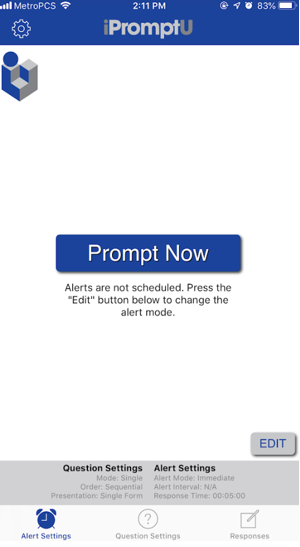 Changing “Alert Settings” Android
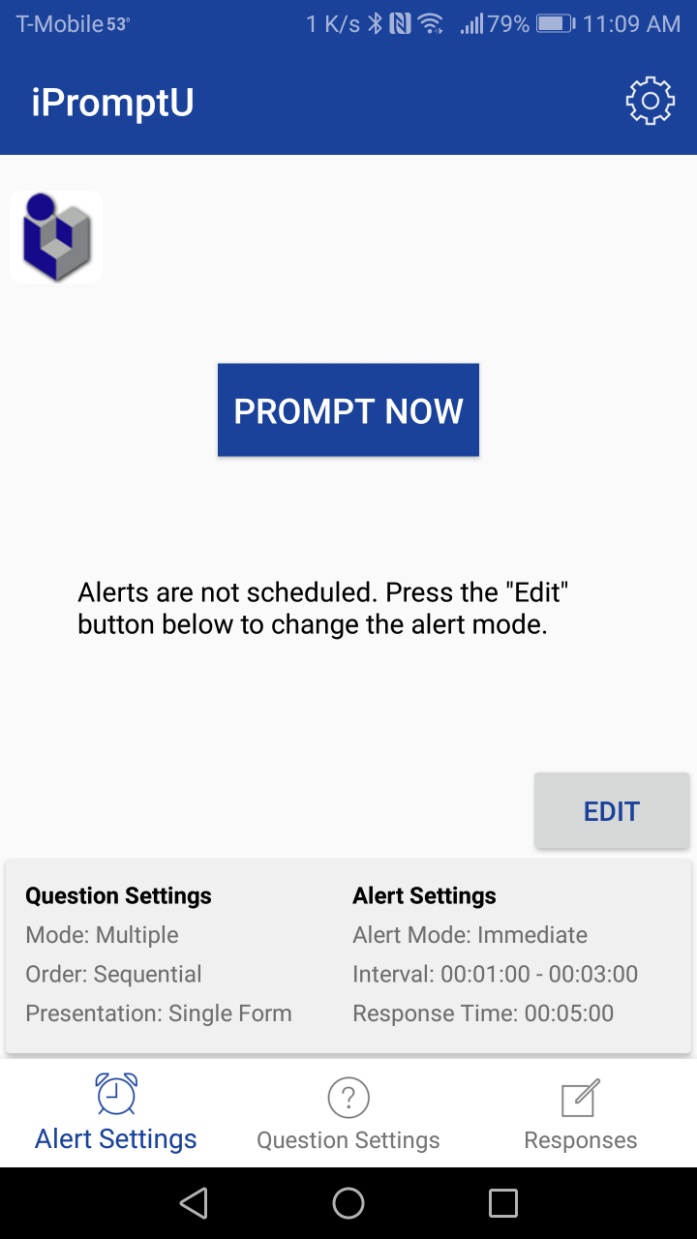 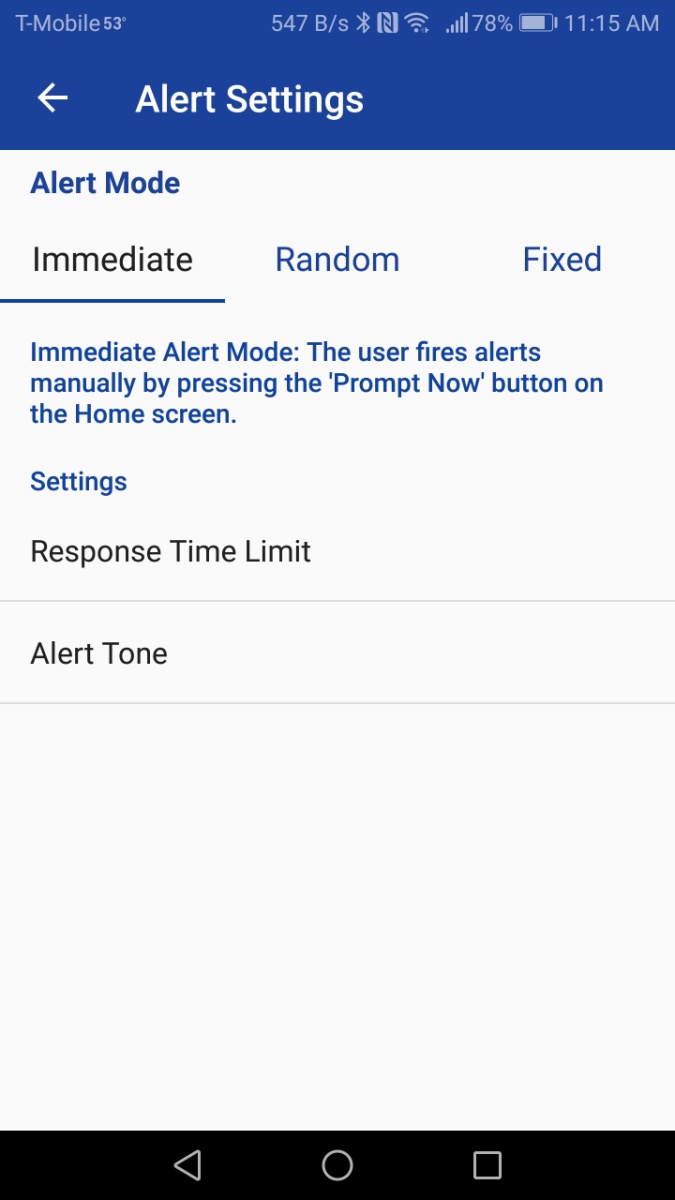 Changing “Alert Settings”
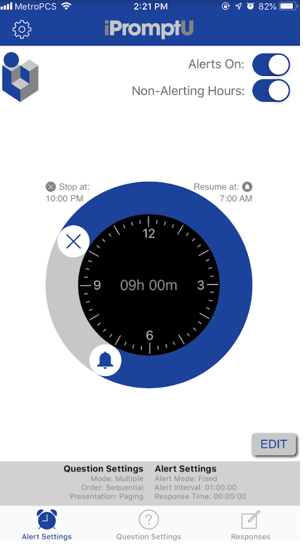 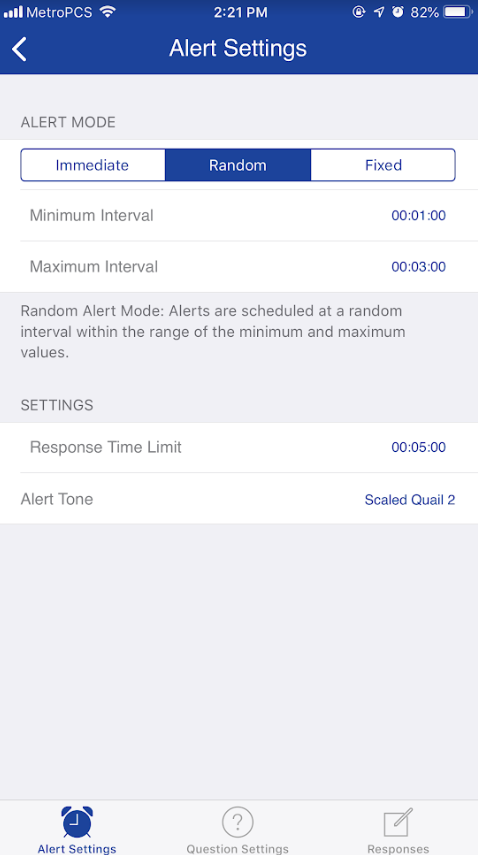 Adjustable timeframe for Non-Alerting Hours
Changing “Alert Settings”
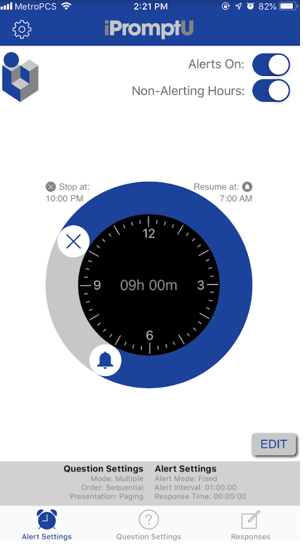 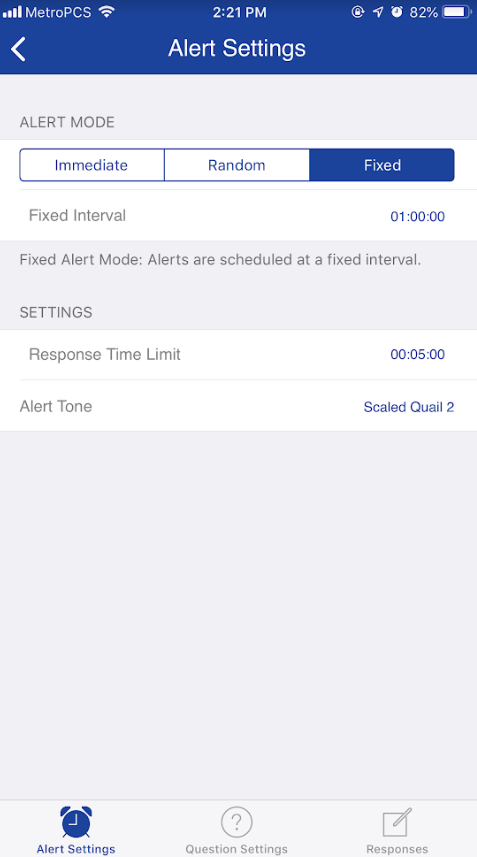 Adjustable timeframe
Adjustable timeframe for Non-Alerting Hours
Accessing “Responses”: Click “Responses”
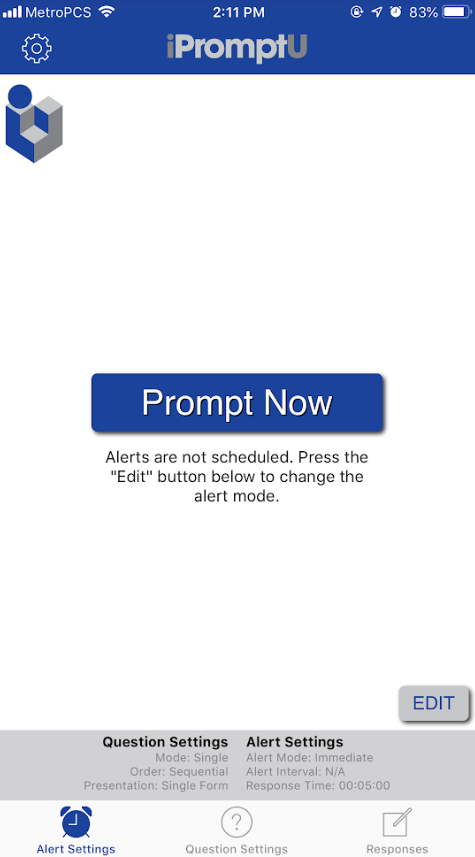 Accessing “Responses”: Deleting Response Entries - Apple
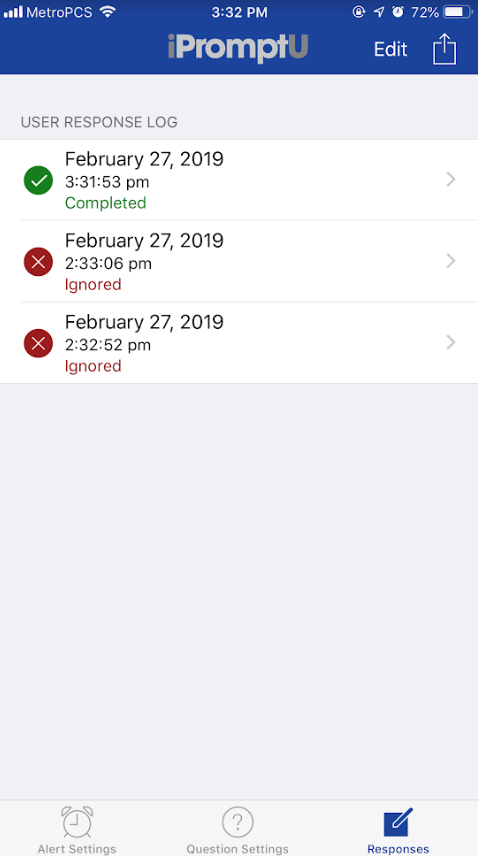 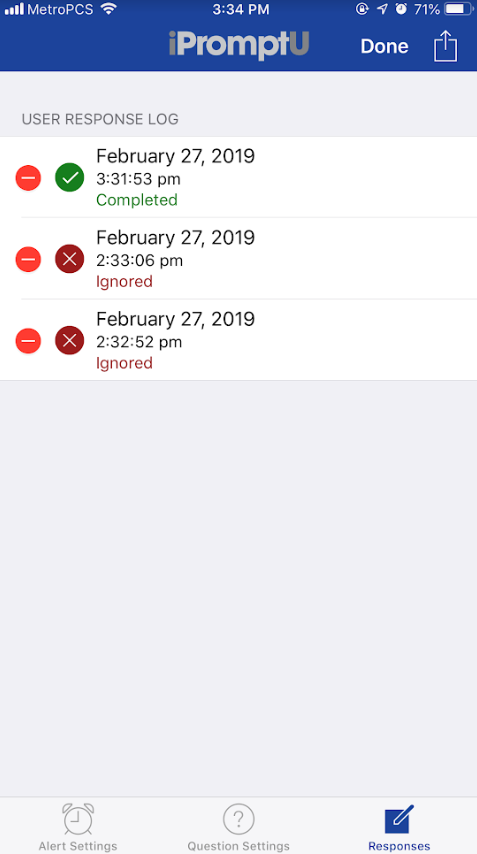 To delete
Accessing “Responses”: Deleting Response Entries - Android
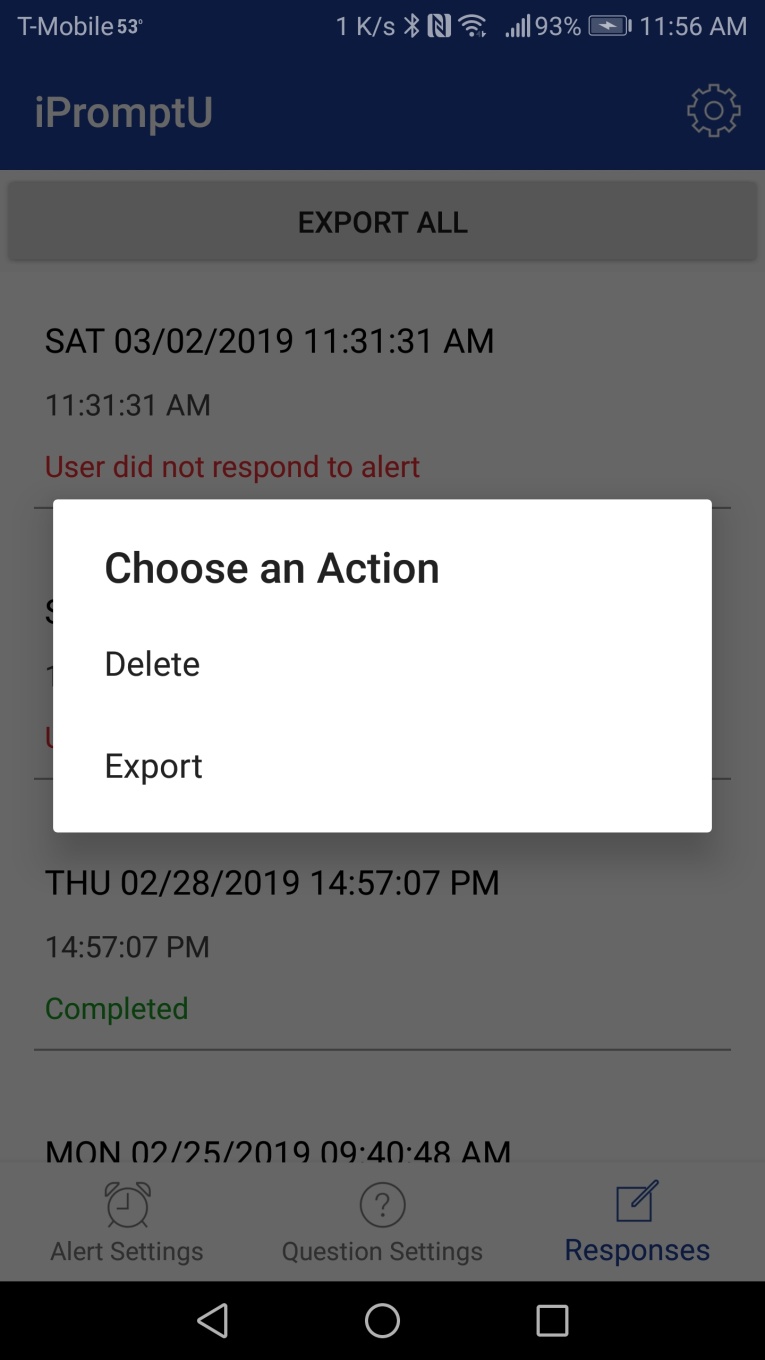 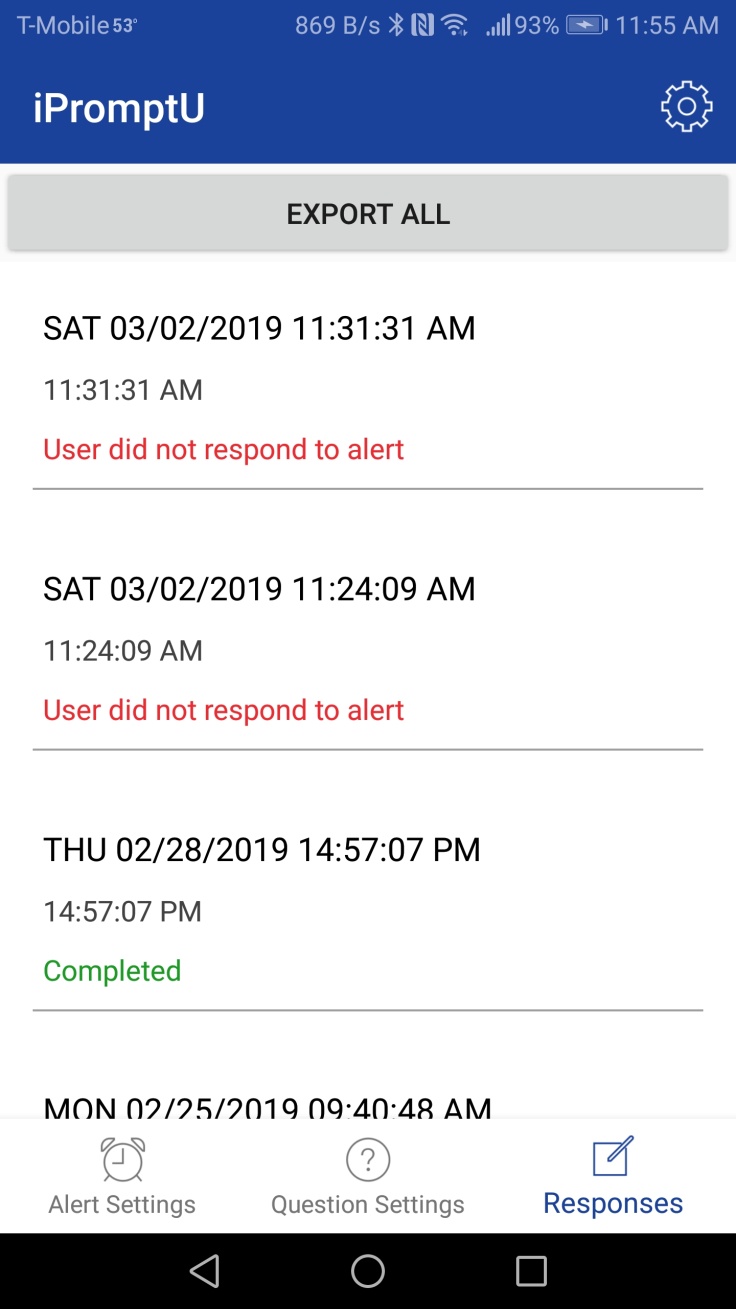 Press & hold
To delete
Accessing “Responses”: Emailing Response Entries in Apple
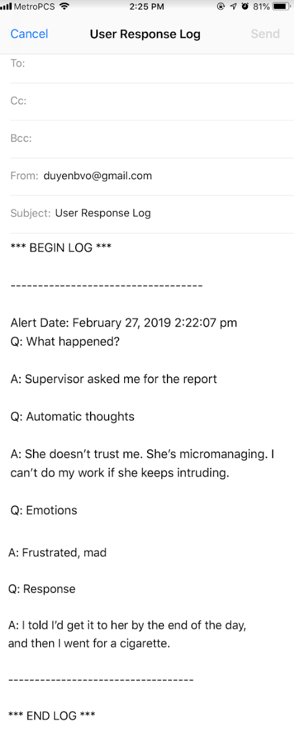 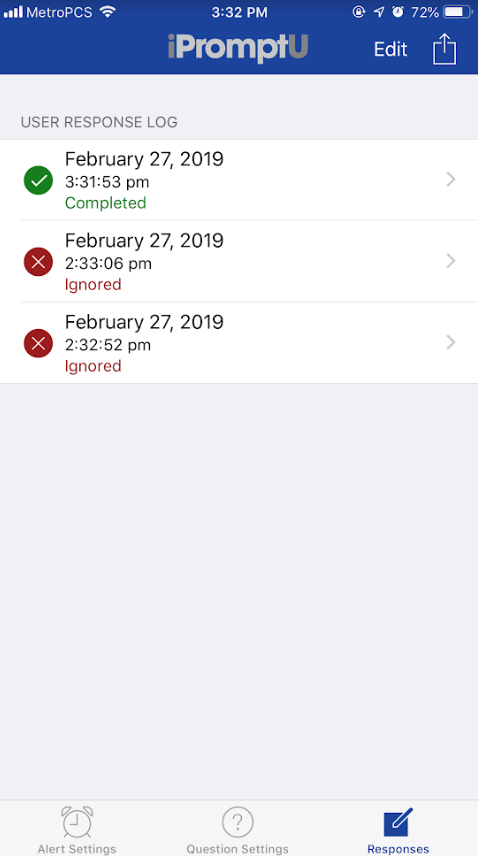 Accessing “Responses”: Emailing Response Entries in Android
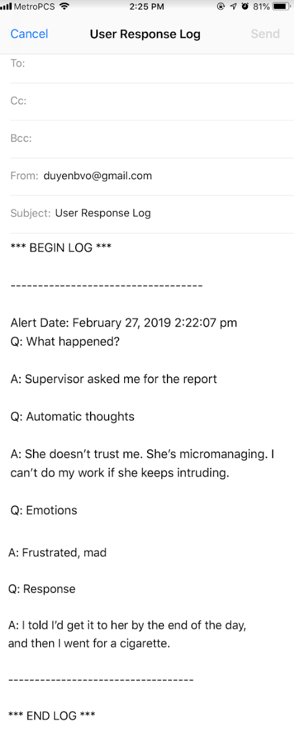 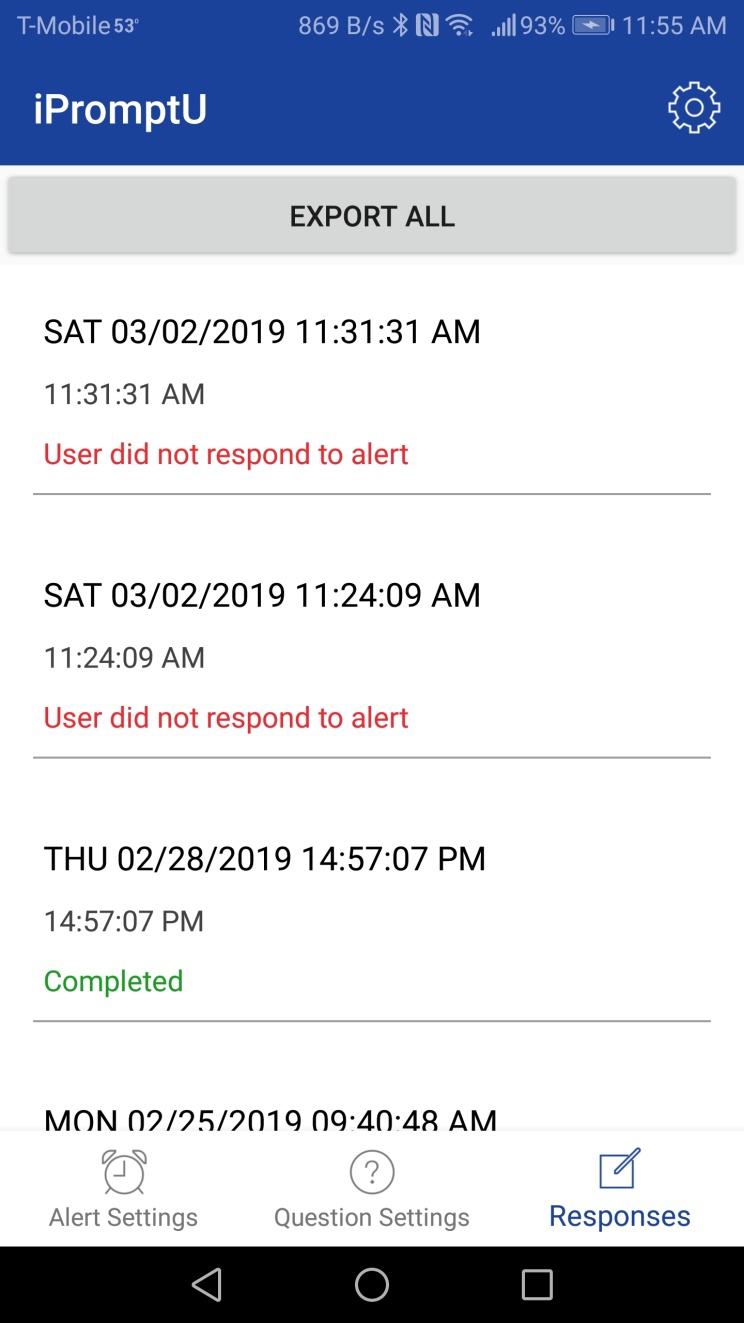 App Settings
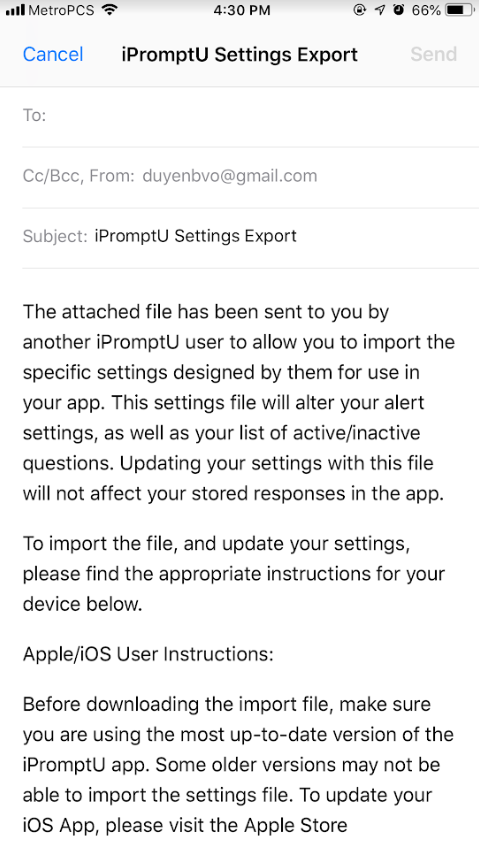 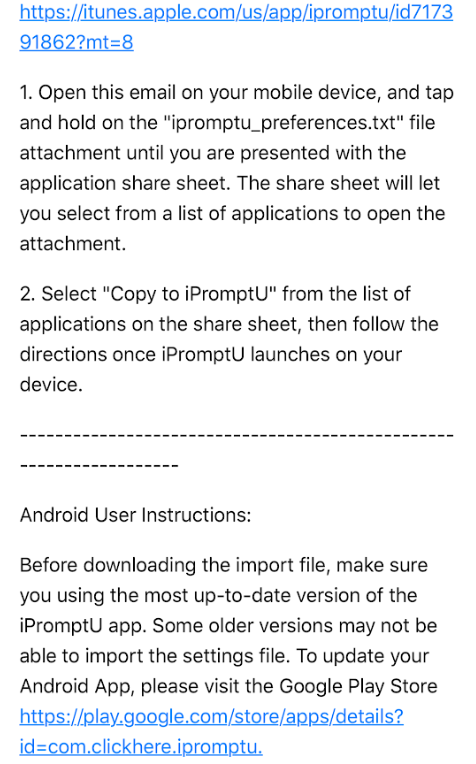 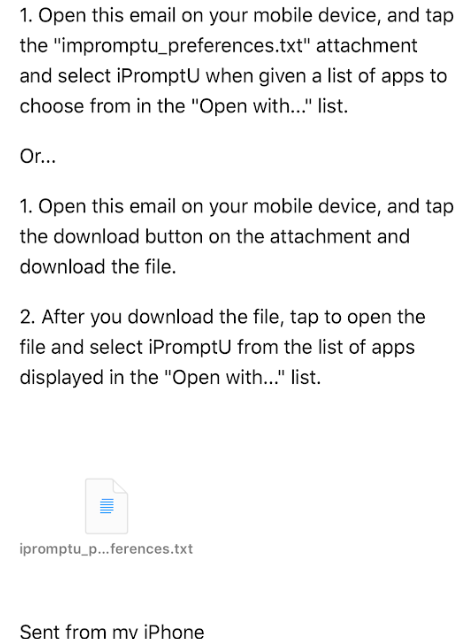 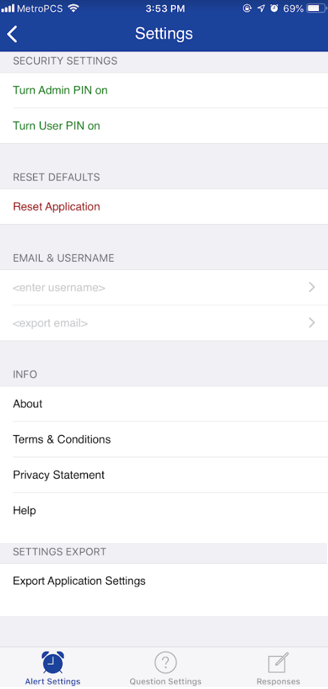 Research utility